Портфолио Студента Северо-Восточного федерального университета им. М.К. Аммосова
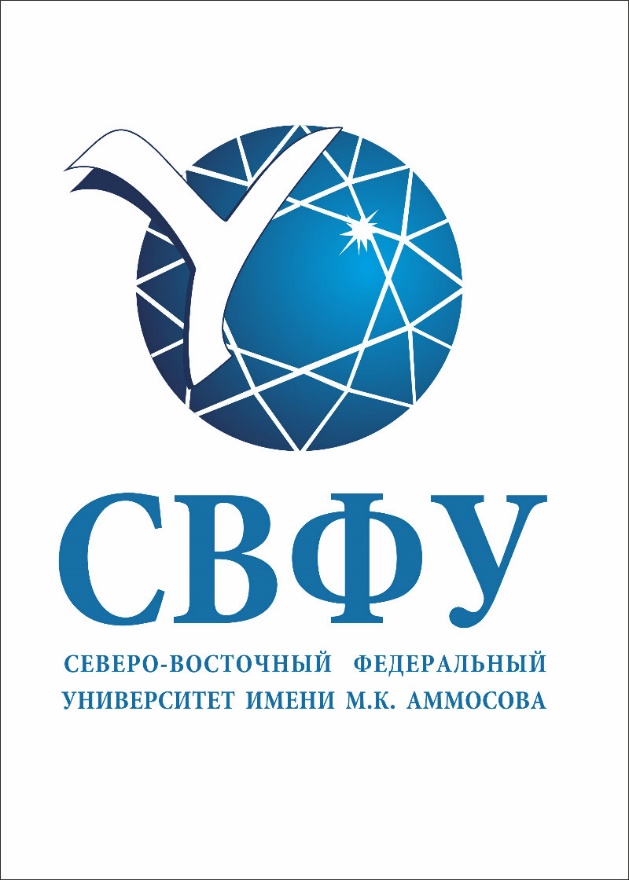 Группы М-ЛКРМ-15
Овчинникова Вера Егоровна
Краткая биография: 1993 г.р., выпускница ФЛФ СВФУ, группа ПФ-11 в 2015г.
Тема дипломной работы -  ПРОБЛЕМА ГЕРОЯ И ОБРАЗЫ-СИМВОЛЫ В ПОВЕСТЯХ В.Г. РАСПУТИНА. ПРОЕКТИРОВАНИЕ ЭЛЕКТРОННОГО САЙТА ПО ТВОРЧЕСТВУ ПИСАТЕЛЯ
Контактная информация:
Vera.ovchinnikova.93@mail.ru
Т. 89142688598
Достижения в учебной деятельности:
Защита выпускной квалификационной работы «Проблема героя и образы-символы в повестях В.Г. Распутина. Проектирование электронного сайта по творчеству писателя» на «отлично»
Разработка электронного сайта по творчеству В. Распутина
http://veraovchinnikova93.wix.com/valentinrasputin (см. прил. 1)
Достижения в научно- исследовательской деятельности
«Разработка путеводителя по прозе классика деревенской литературы Валентина Распутина в системе практических занятий по современной литературе» - XVI всероссийская научно-практическая конференция молодых ученых, аспирантов и студентов в г. Нерюнгри, с международным участием Нерюнгри, 2015 (сдана в печать)
«Использование художественного контекста прозы В.Г. Распутина в создании сайта» // http://philology.s-vfu.ru/?page_id=1399 Якутск, 2015 
«Философия природы в лирике Б.Л. Пастернака и якутского поэта Софрона Осипова» -IV Международная научно-практическая междисциплинарная интернет–конференция «Гуманитарные науки и проблемы современной коммуникации», Якутск, 2016 (сдана в печать)
«Концепт «родина» в творчестве двуязычного якутского поэта Алексея Михайлова: опыт сравнительно-сопоставительного анализа» - «Альманах современной науки и образования» Тамбов, 2016 (сдана в печать)
«Женские образы В.Г. Распутина в повести «Василий и Василиса» -IV Международная научно-практическая междисциплинарная интернет–конференция «Гуманитарные науки и проблемы современной коммуникации»,   Якутск, 2016 (сдана в печать)
Участие в конференциях:
XVI всероссийская научно-практическая конференция молодых ученых, аспирантов и студентов в г. Нерюнгри, с международным участием  (Нерюнгри,2015)
III Международная научно-практическая междисциплинарная интернет–конференция «Гуманитарные науки и проблемы современной коммуникации», (Якутск, 2015)
IV Международная научно-практическая междисциплинарная интернет–конференция «Гуманитарные науки и проблемы современной коммуникации», (Якутск, 2016)
Приложение
Прил. 1